সবাইকে শুভেচ্ছা
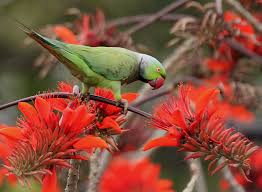 শিক্ষক পরিচিতি
মোছাঃ রাবেয়া বশরি 
সহকারী শিক্ষক
রুপসি সরকারি প্রাথমিক বিদ্যালয়
মিঠাপুকুর, রংপুর।
পাঠ পরিচিতি
বিষয়ঃবাংলা
শ্রেণিঃ১ম
সাধারন পাঠঃআতা গাছে তোতা পাখি
বিশেষ পাঠঃ আতা..................বউ।
সময়ঃ ৪৫ মিনিট
শিখনফল
শোনাঃ২.১.১ ছড়া শুনে আনন্দ লাভ করবে ও তার অভিব্যক্তি প্রকাশ করবে।
বলাঃ ২.১.১ পাঠ্য বইয়ের ছড়া স্পস্টভাবে বলতে পারবে।
এসো ছবি দেখি
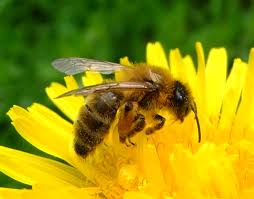 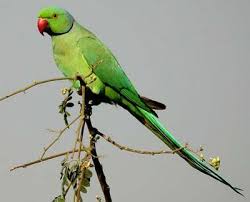 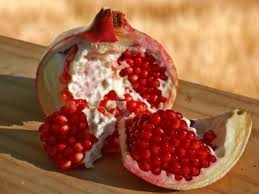 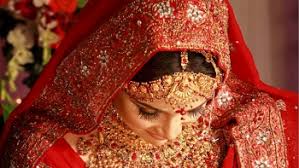 মৌমাছি
বউ
টিয়া পাখি
ডালিম
আজকের পাঠ
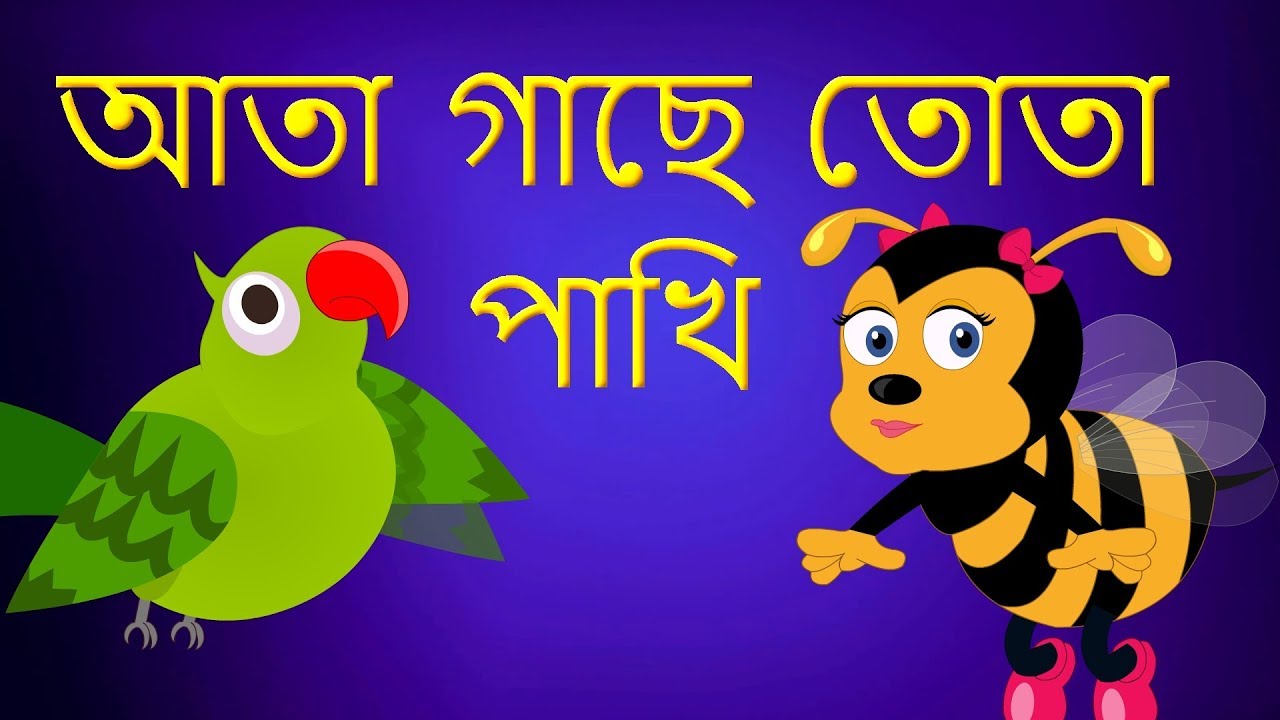 শিক্ষকের সরব পাঠ
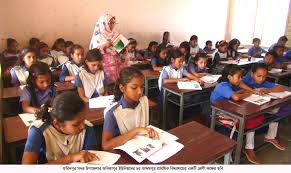 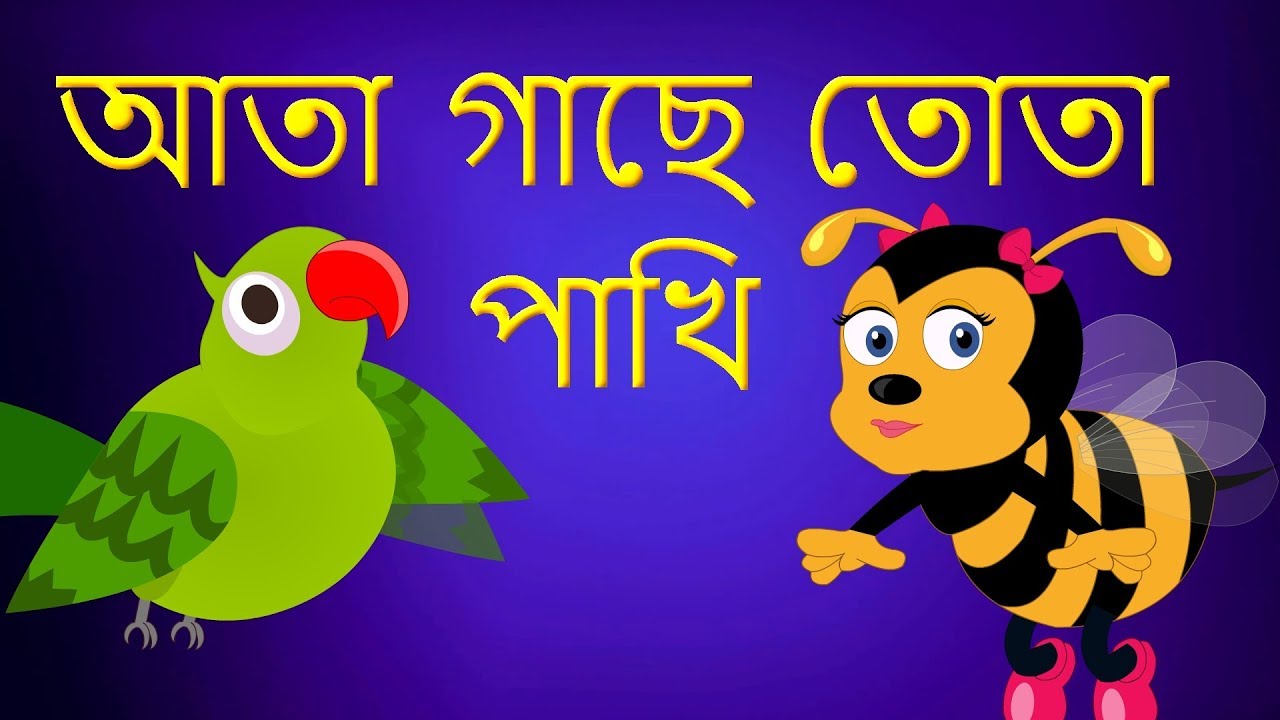 আতা গাছে তোতা পাখি
ডালিম গাছে মৌ 
এত ডাকি তবু কথা 
কয়না কেন বৌ।
শিক্ষার্থীর সরব পাঠ
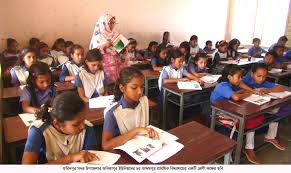 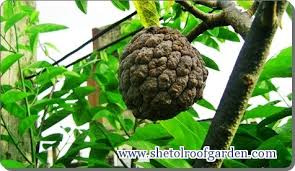 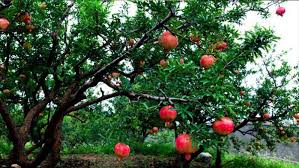 আতা গাছ
ডালিম গাছ
দলীয় কাজ
ডালিম
আতা
দলীয় আবৃত্তি
একদিনে এক শব্দ
তোতা পাখি
টিয়া পাখি
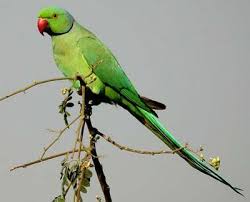 মূল্যায়ন
ছড়াটি আবৃত্তি কর।
ধন্যবাদ
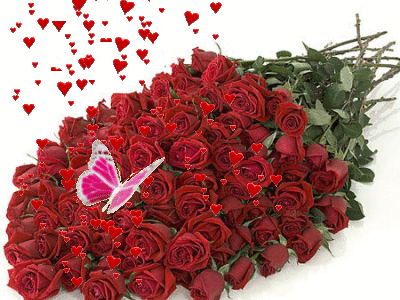